Public Transport Service Planning and Infrastructure Sizing
April 2021
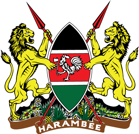 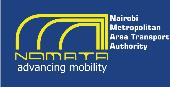 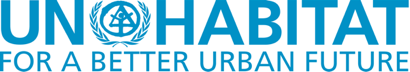 Planning process
Passenger demand assessment
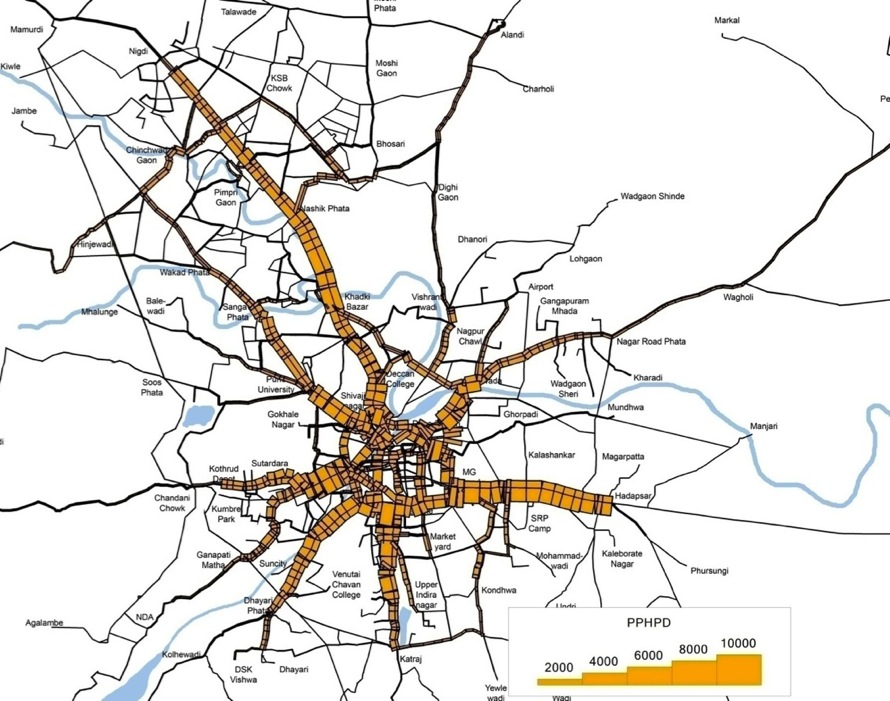 Corridor identification
Service plan
Infrastructure design
Mapping of public transport passenger throughput
What is a service plan?
Nairobi BA surveys
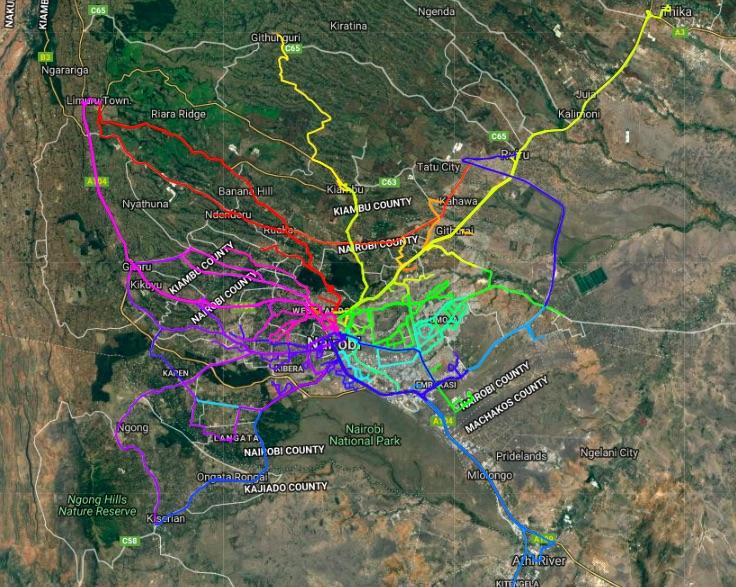 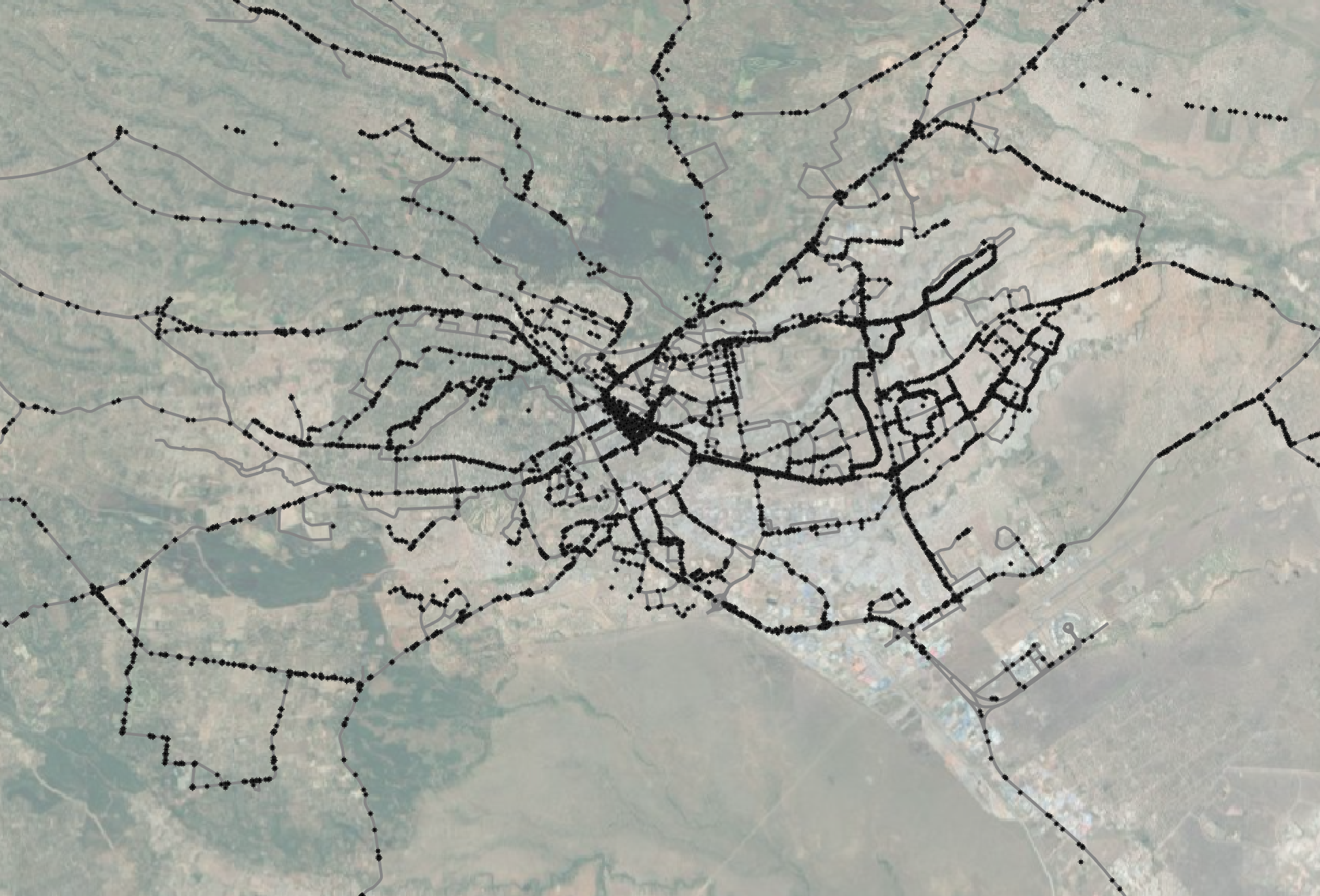 Observed boardings & alightings from 1,170 trips on matatus
Stop locations in the model
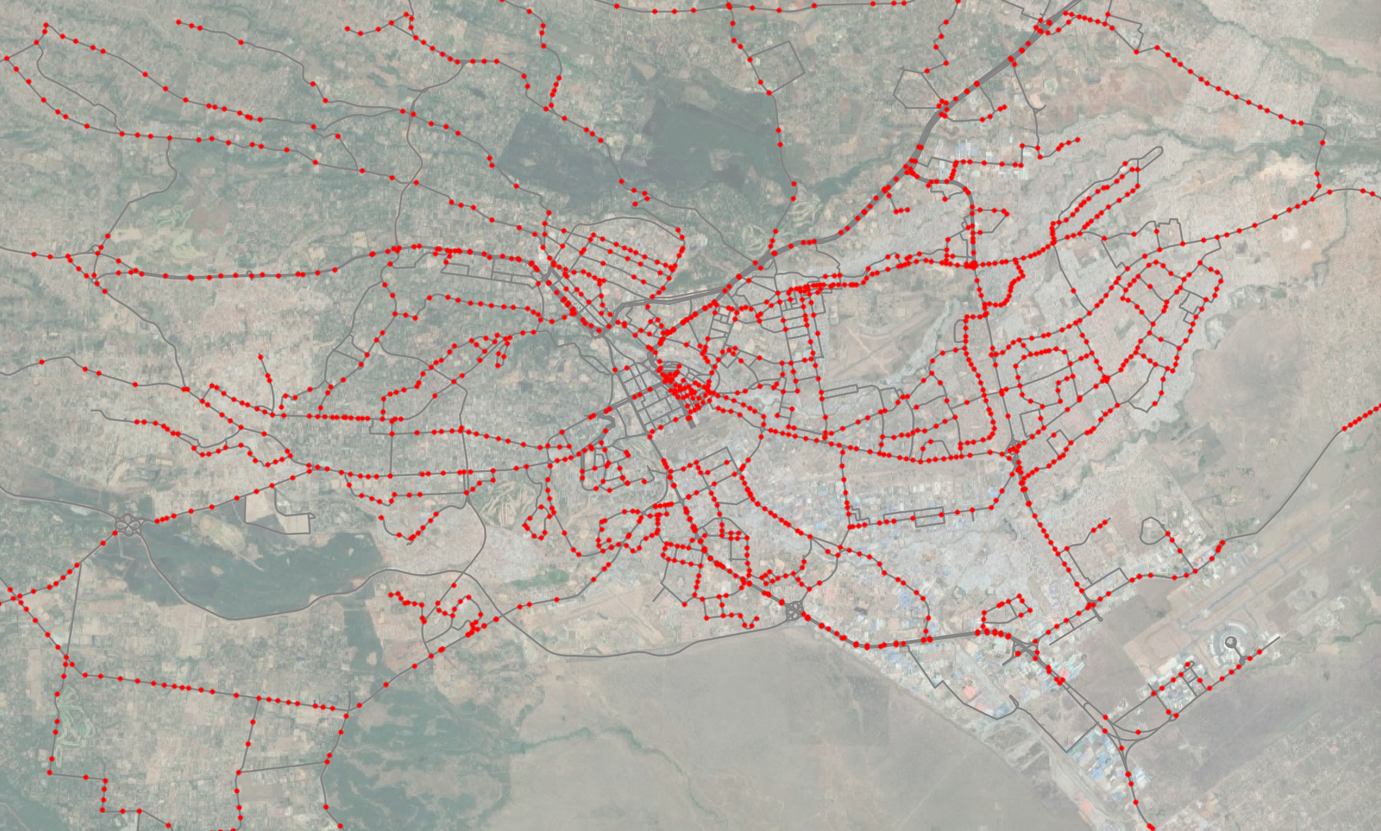 Boarding & alighting patterns
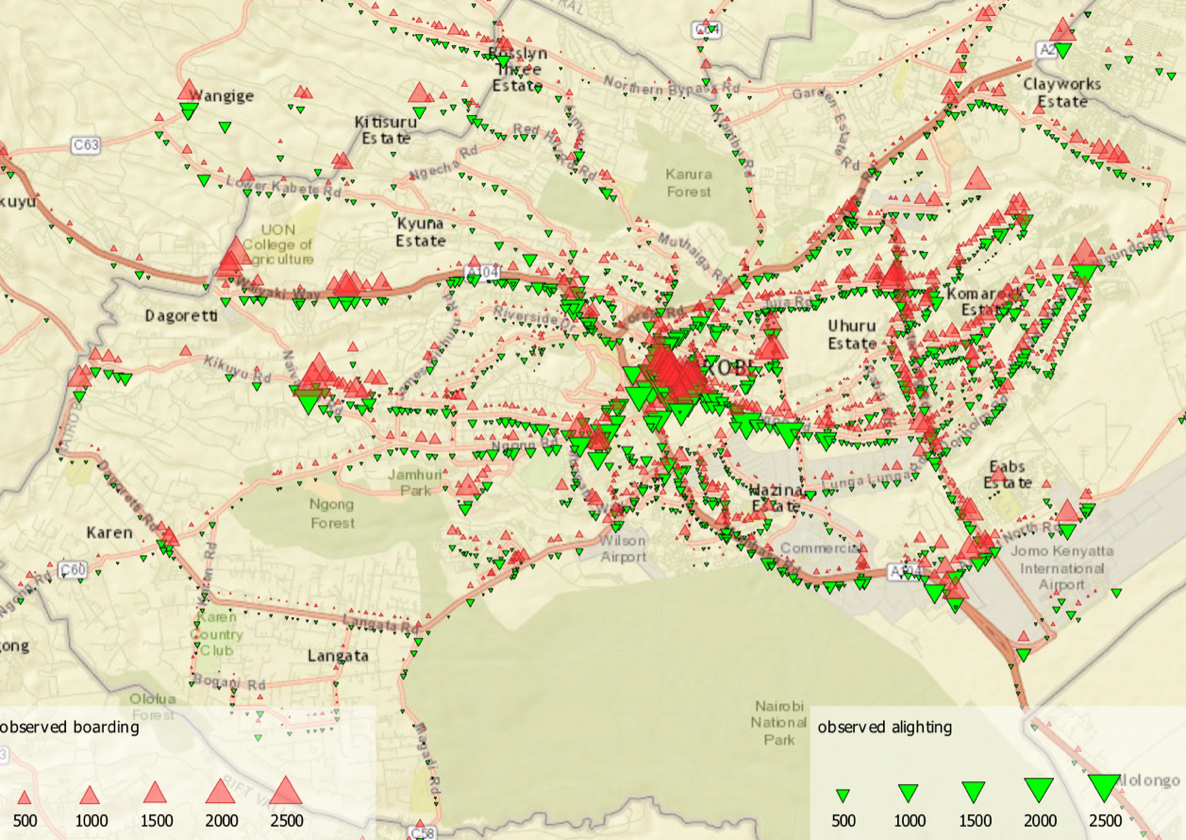 Boarding & alighting patterns: CBD
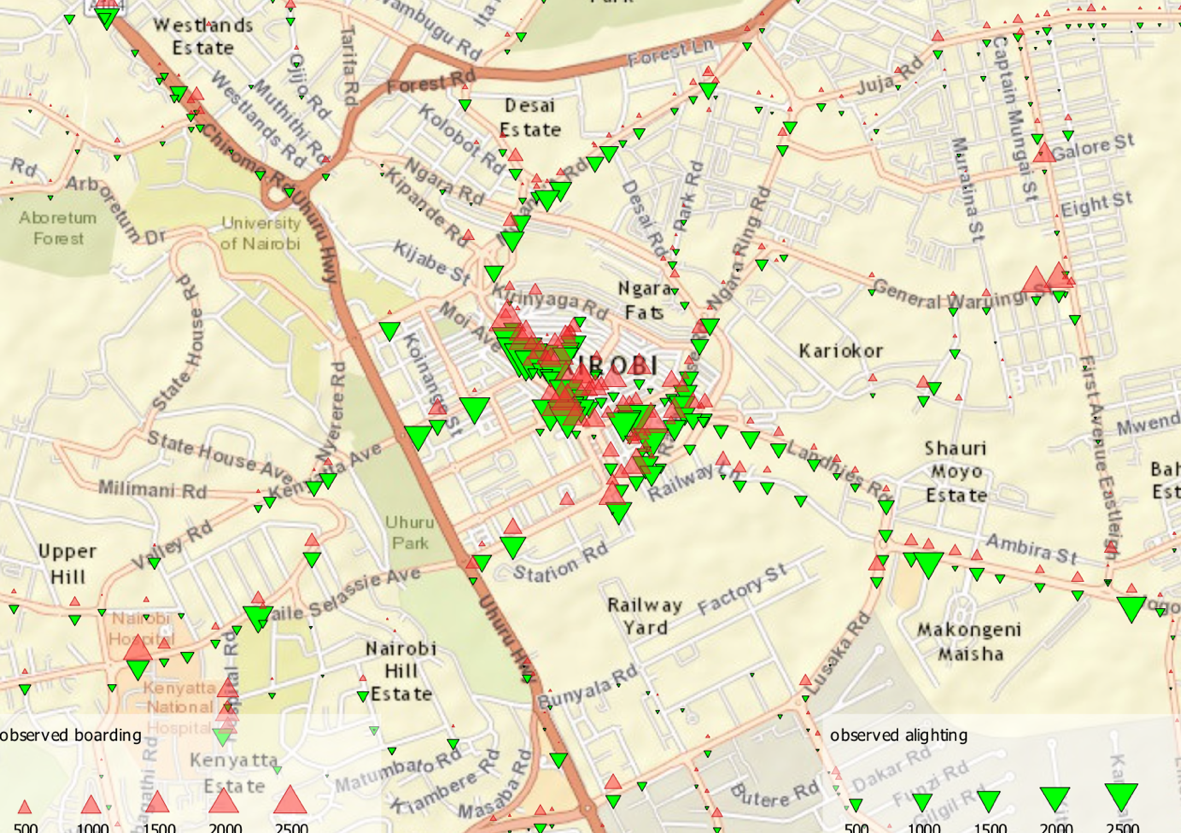 Average speeds from boarding and alighting surveys
Modelled demand
Modelled passenger volumes
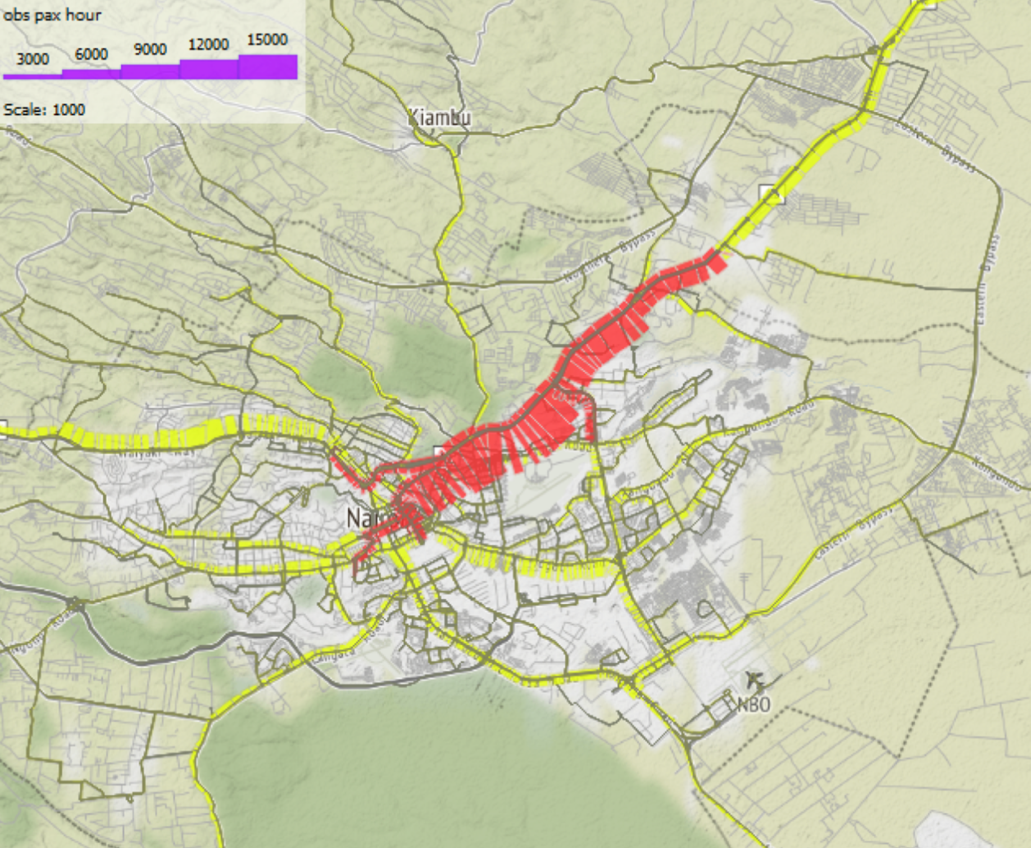 Modelled passenger volumes
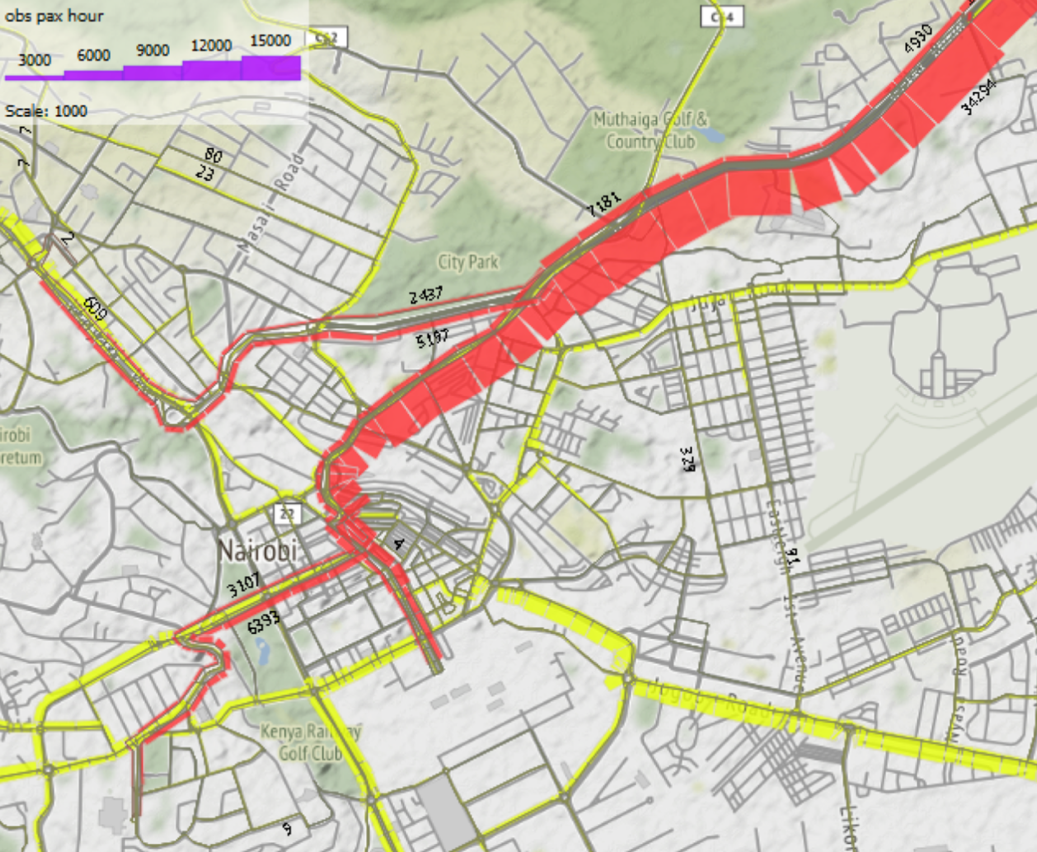 Proposed services
B145
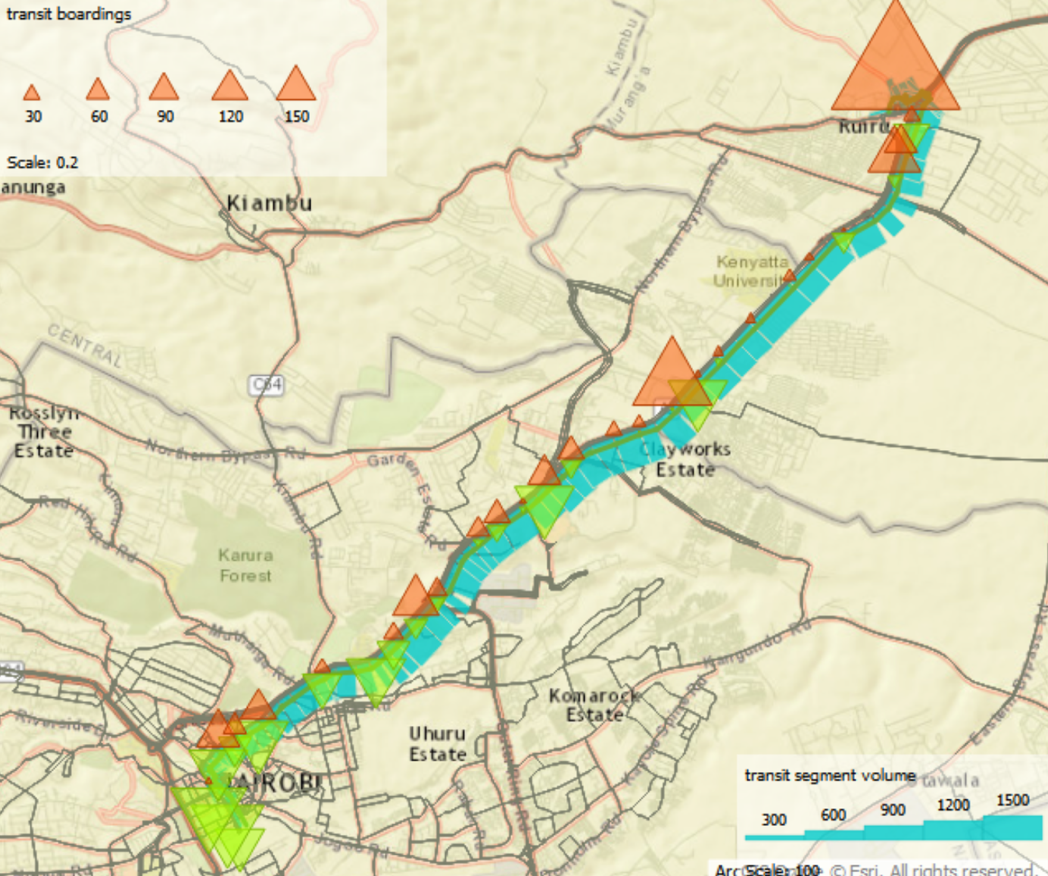 B17B
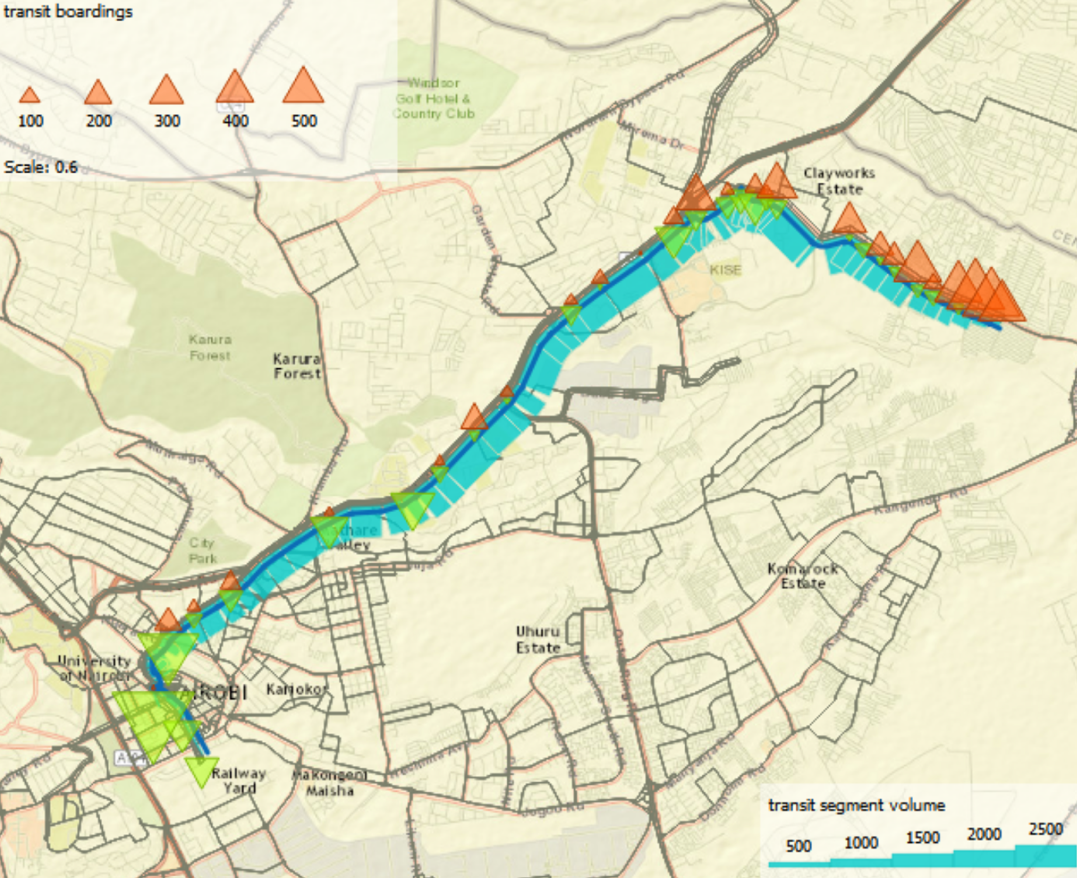 Service design
Services on multiple BRT corridors 
Direct services
Express services that skip some stations
Feeder services
Proposed BRT services
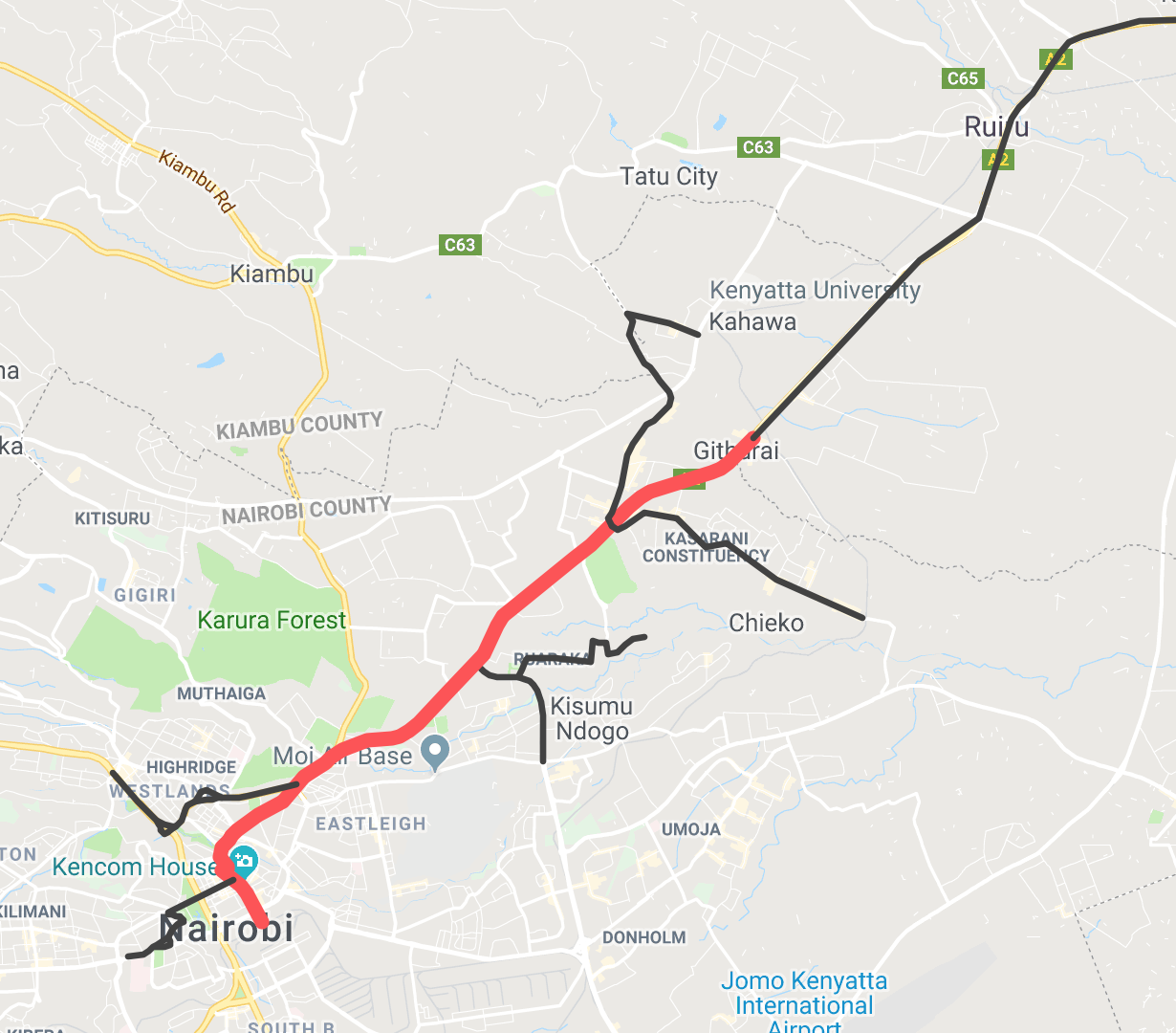 Most existing matatu routes converted to BRT services that use the BRT corridor
16 km dedicated corridor with extensions to major destinations
With direct services, no transfer terminals are required
Ruiru, Juja, Thika
Zimmerman, Kahawa
Githurai
Mwiki
Ruaraka
Westlands
Rounda (Juja Rd)
Railways
Upper Hill
Thika Rd design considerations
Most routes on Thika Rd provide express-style service from residential areas to central Nairobi
Existing routes pick up passengers off the corridor and then join the highway
Due to the existing and planned geometry of interchanges, it is difficult to develop transfer terminals at intersections
E.g.: New ORR interchange lacks provisions for BRT
If passengers who currently enjoy a one-seat journey to the CBD need to transfer from feeders to trunk services, the BRT will be less competitive
BRT services: Summary
12 BRT services
Fleet of 611 articulated buses (incl. 10% reserve)
61,000 peak hour boardings
34,000 pphpd peak volume on Thika Rd
Stations with high demand require passing lanes and independent sub-stops
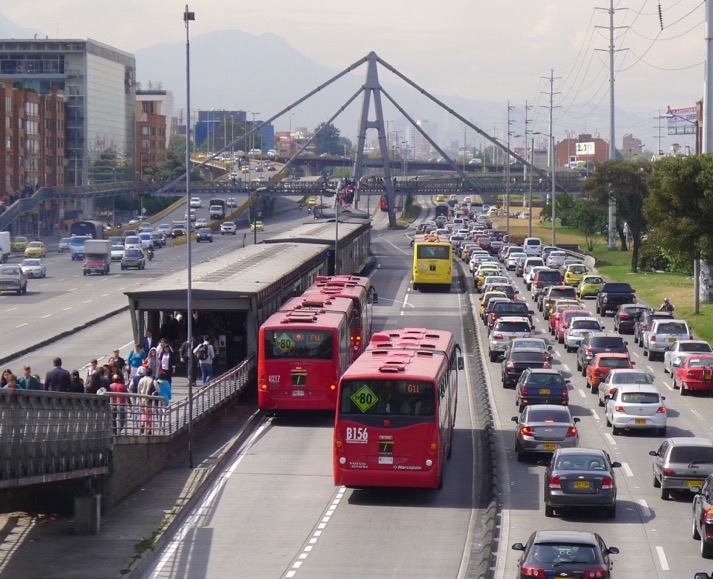 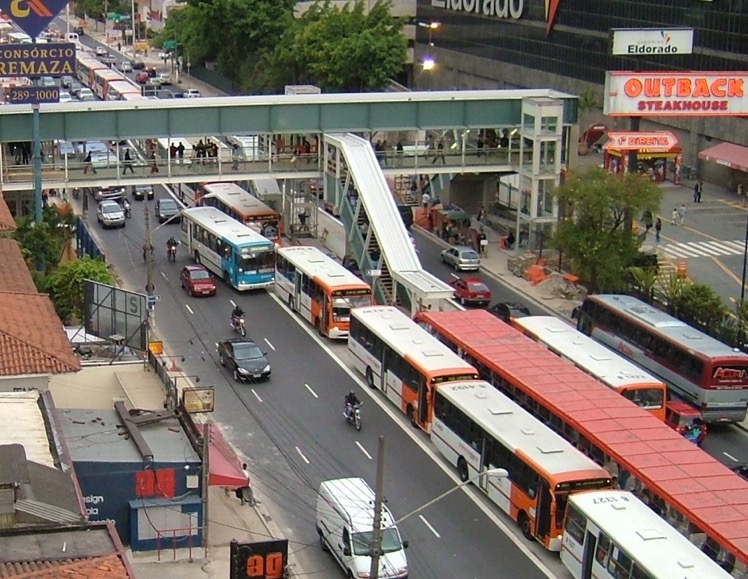 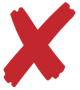 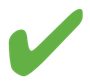 High demand stations
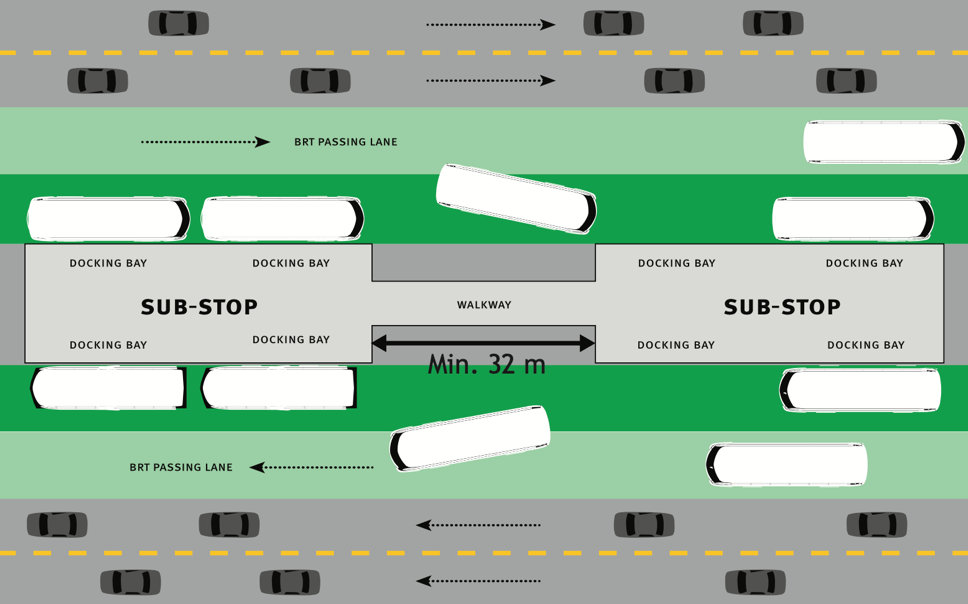 At stations with passing lanes, the distance between two docking bays on stations should be 1.8 times the length of the bus for easy maneuvering.
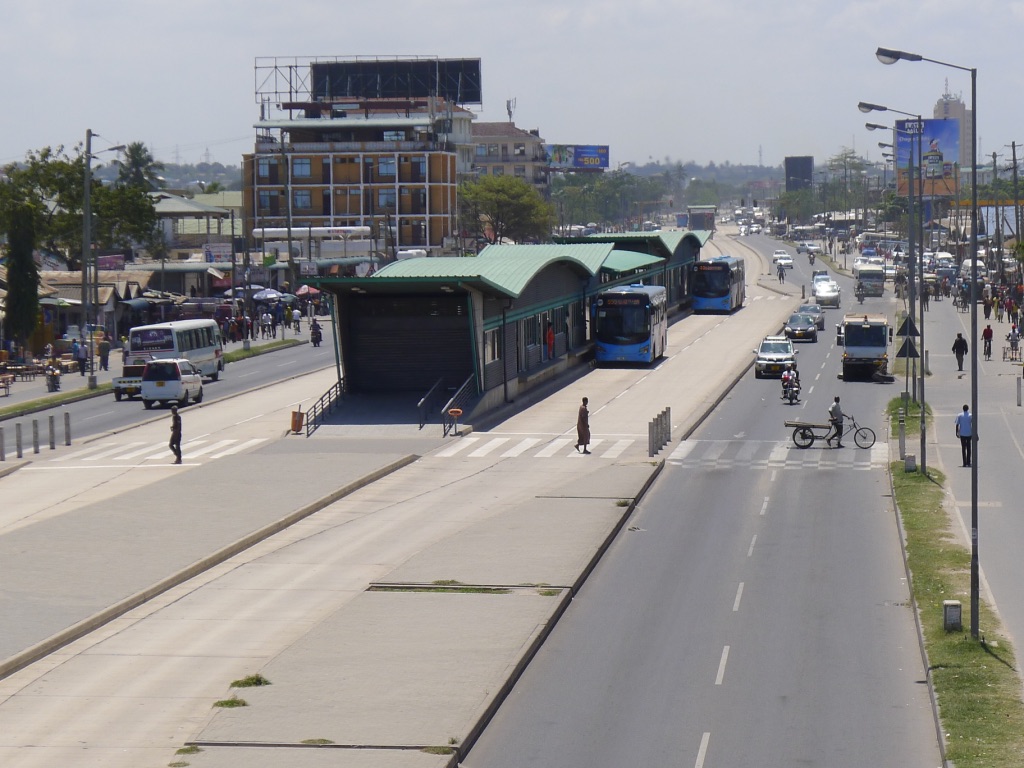 Most stations in Dar es Salaam have two sub-stops
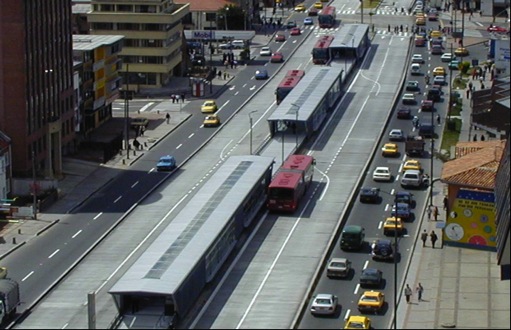 If saturation is over 40%, add new sub-stops
Saturation analysis
Station sub-stops
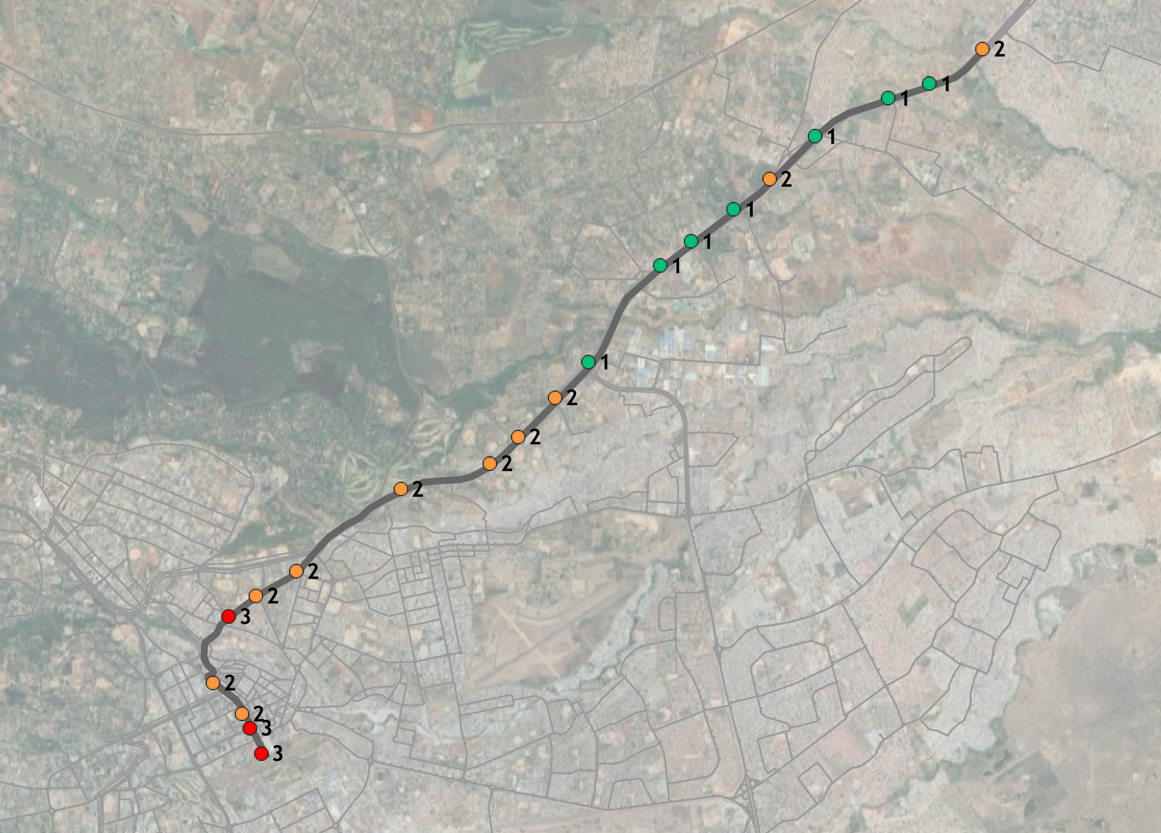 Cross section: Thika Rd
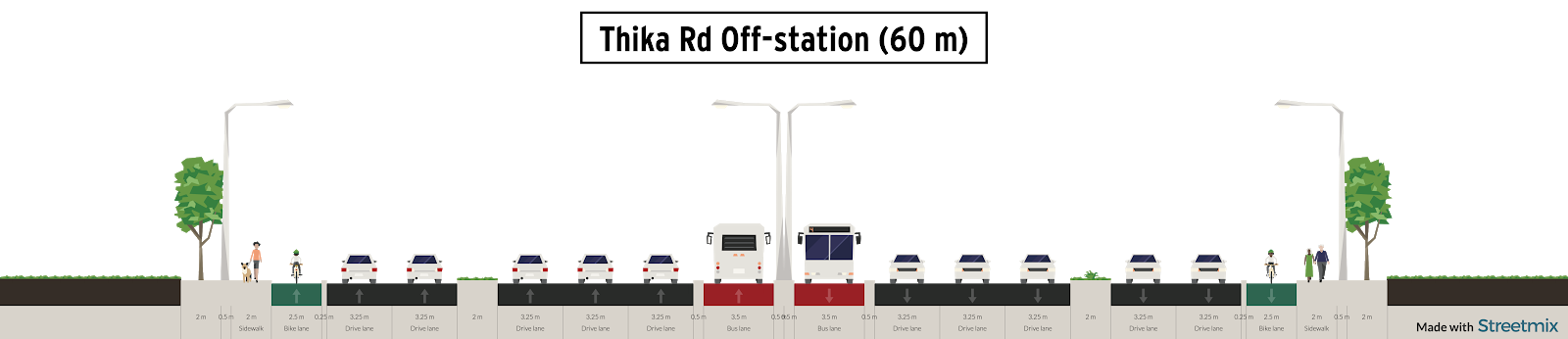 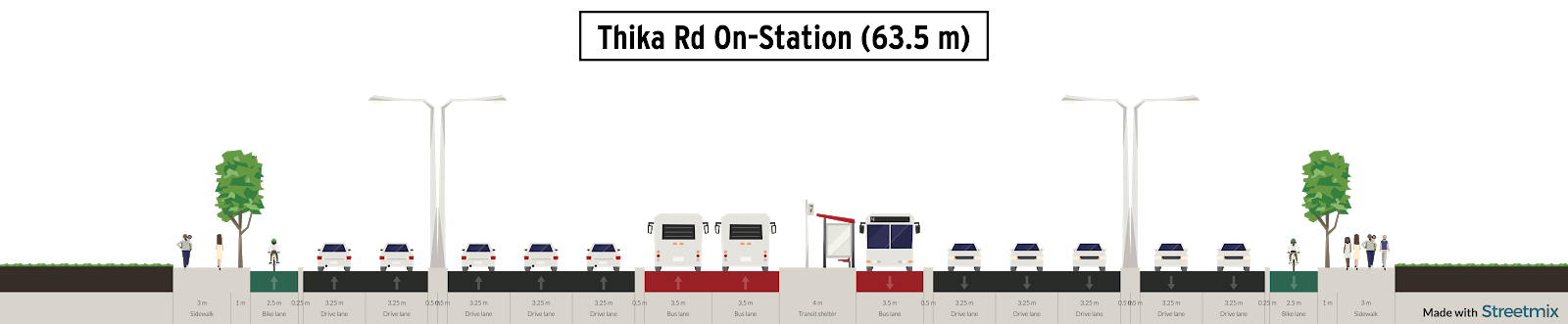 Cross section: Moi Ave near Harambee Ave
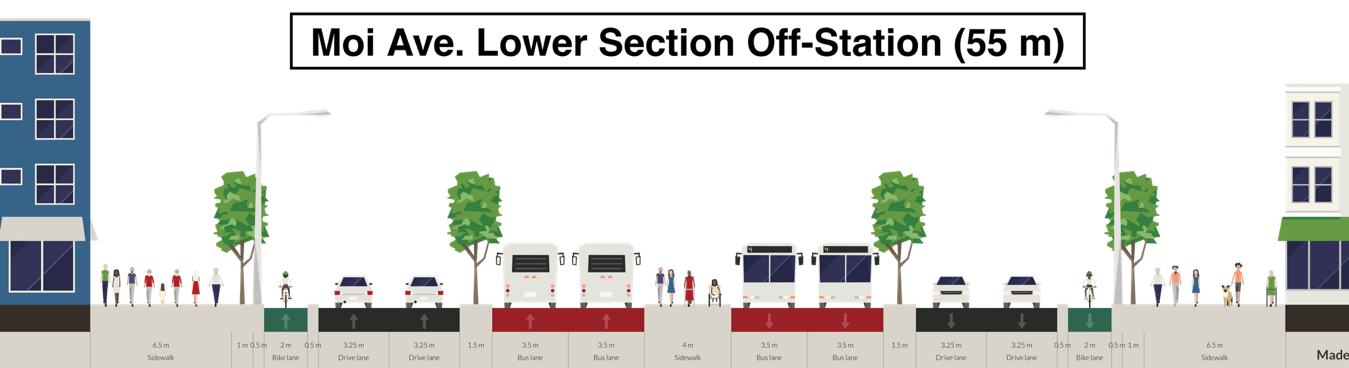 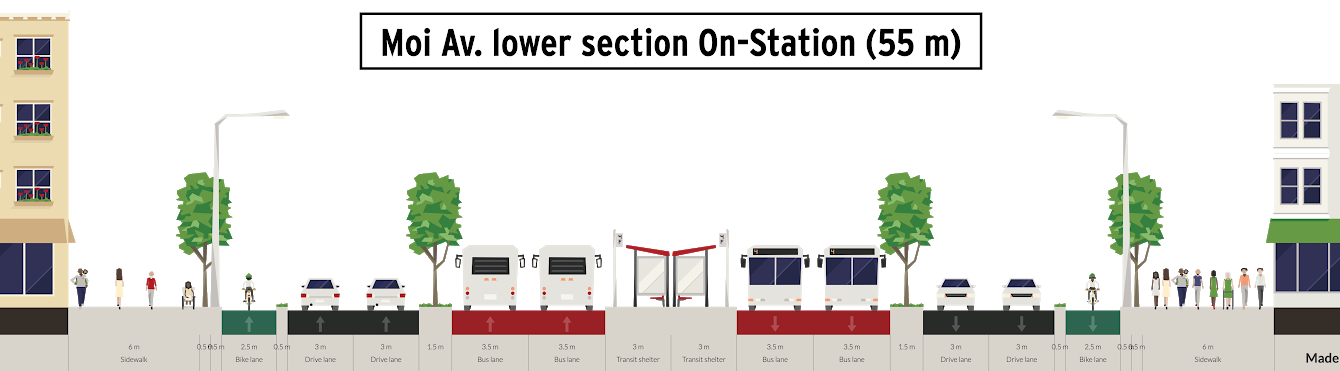 Typical BRT cross-section: Standard 1
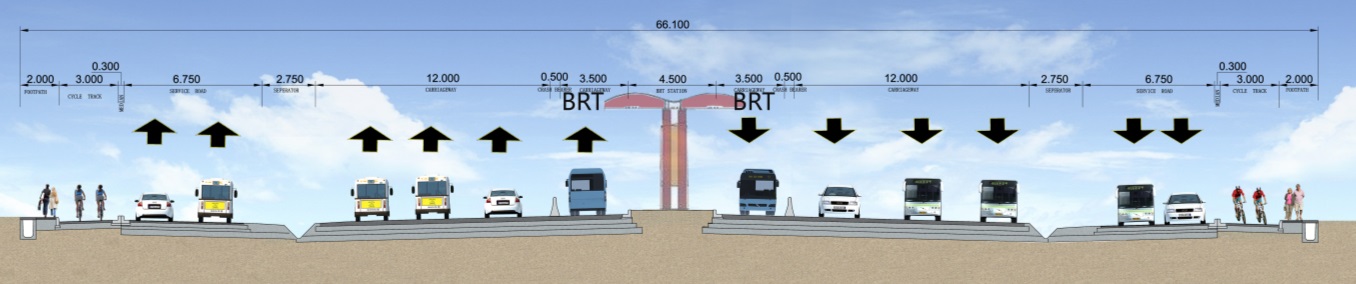 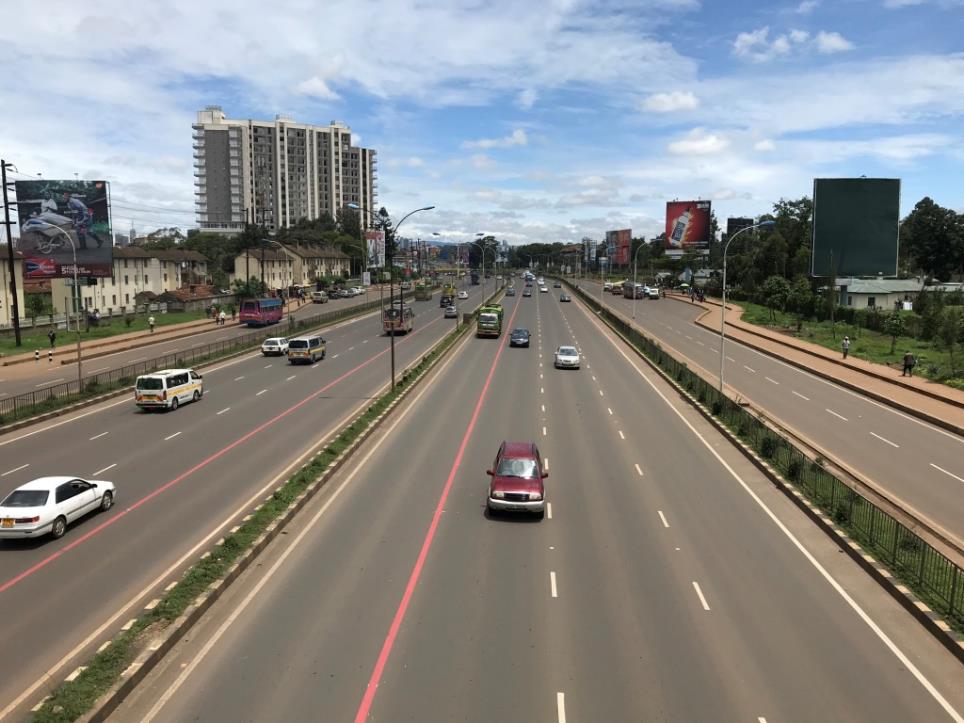 Thika Rd: Existing
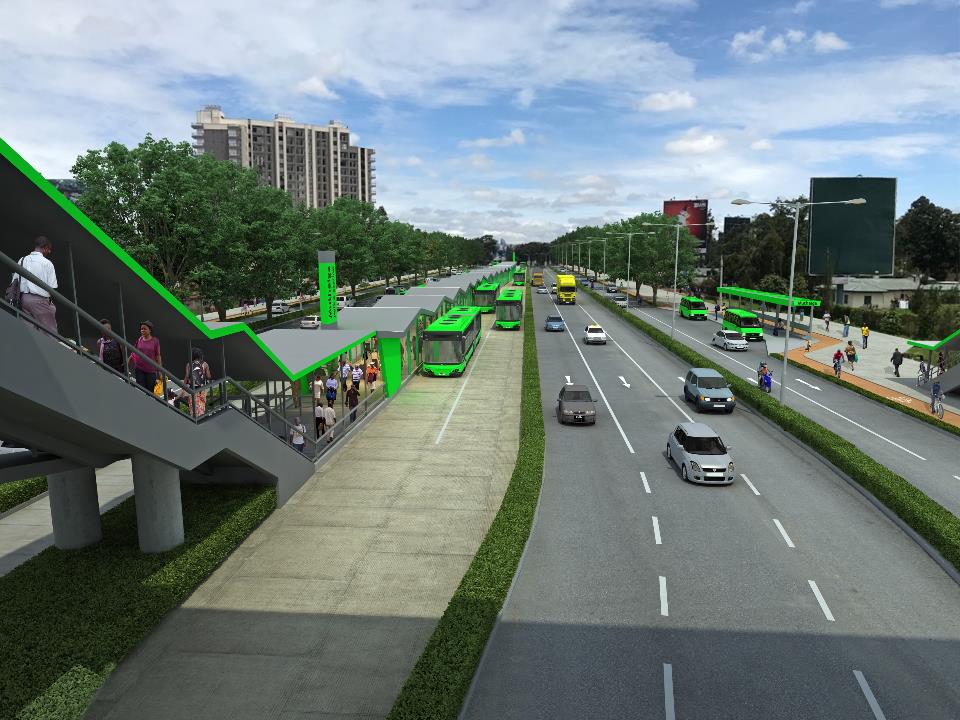 Thika Rd: Proposed
Mombasa Service scenarios
Public transport speeds
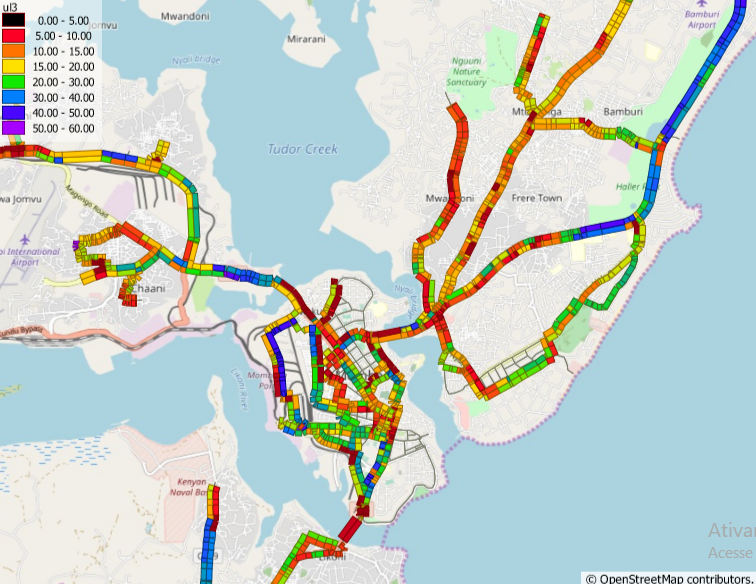 BRT corridor identification
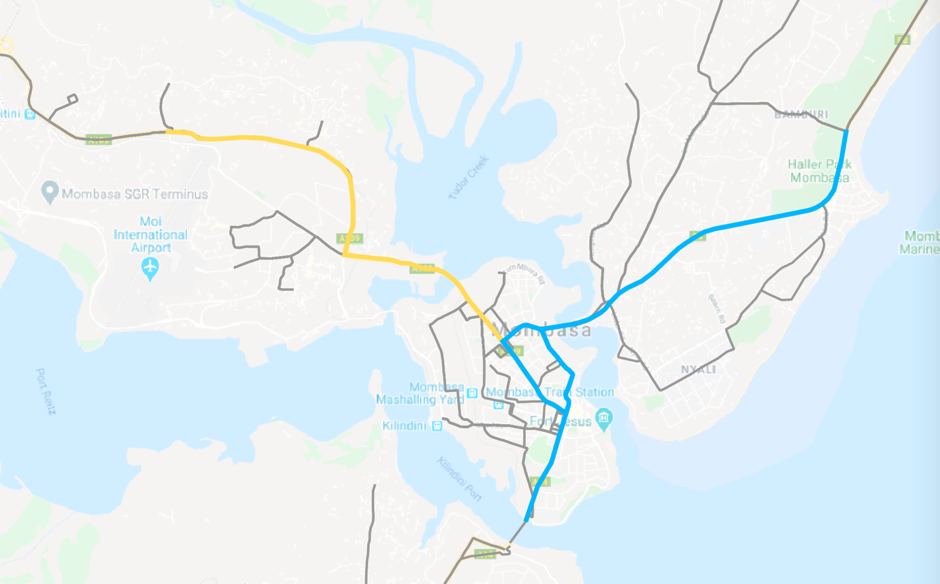 Jomvu
Miritini
Bamburi
Phase 2
Bombolulu
Changamwe
Kongowea
Phase 1
Posta
Ferry
Service scenarios
Scenario 1
Scenario 2
Infrastructure: Phase 1
BRT services: Northern routes
Infrastructure: Phase 1
BRT services: Northern and western routes
Service scenario results
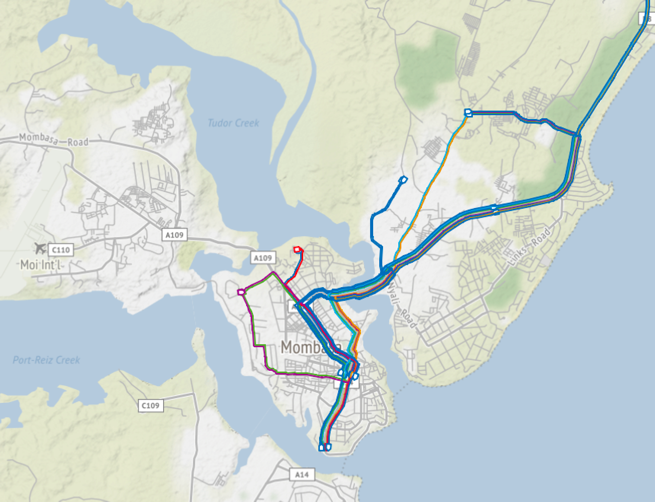 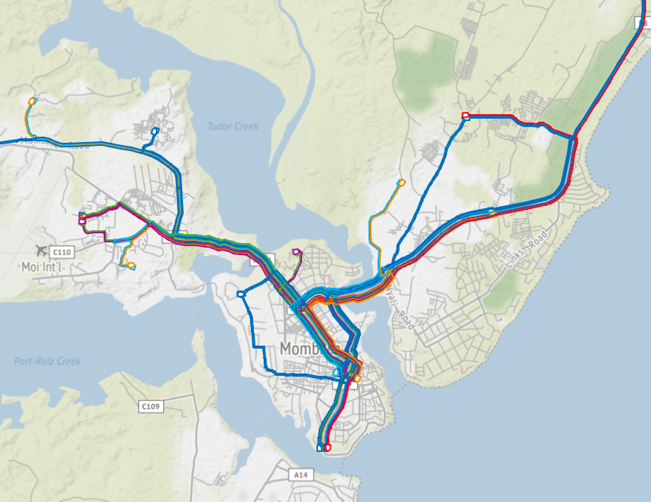 Kanisani - Before
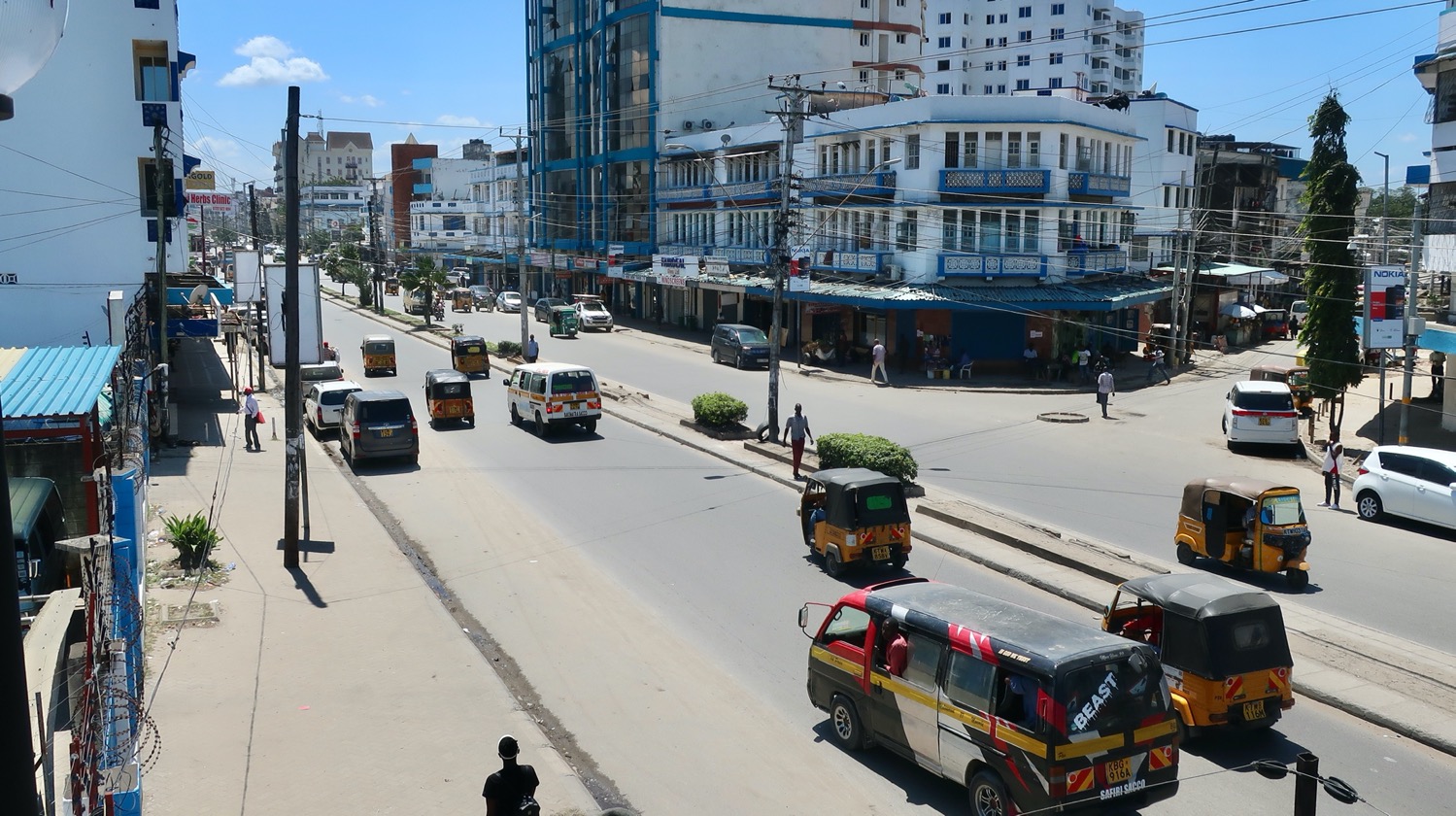 Kanisani - After
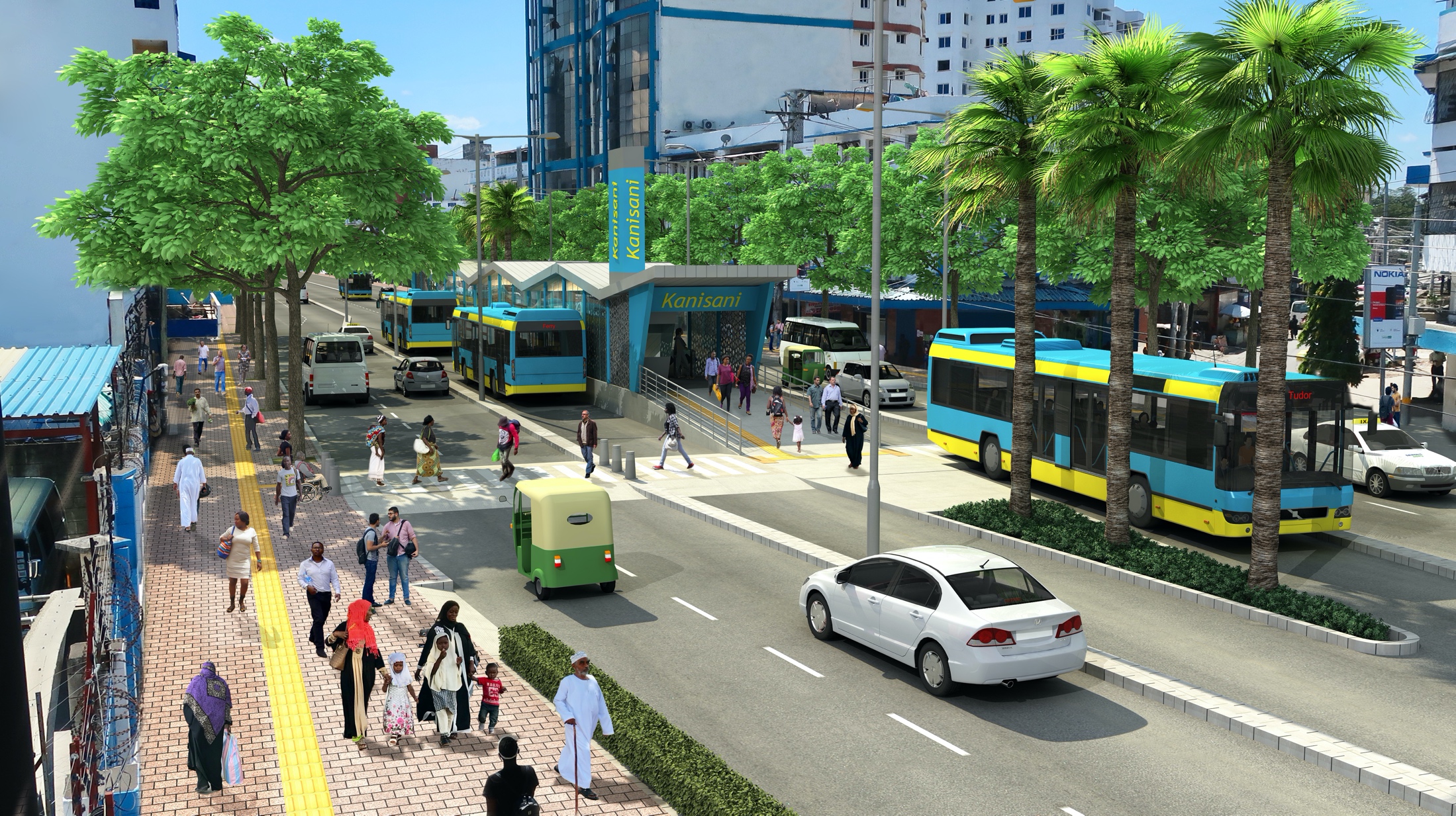 Lights - Existing
Lights - Alternate
Buses equipped to provide direct services
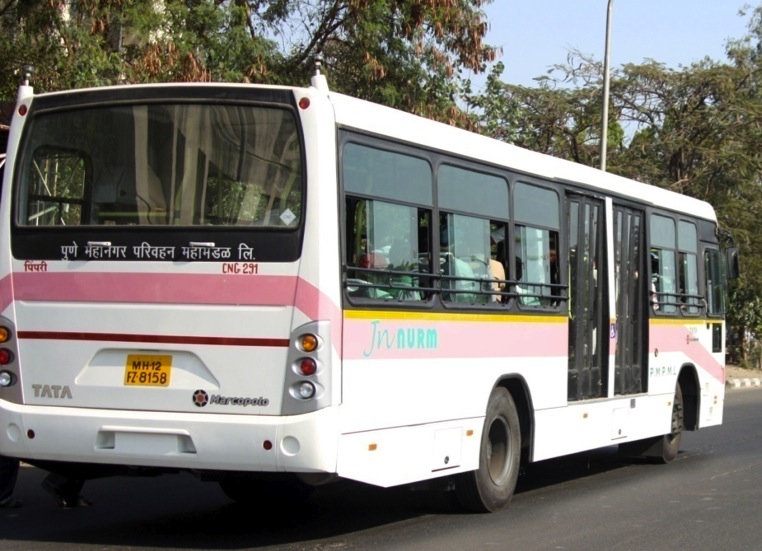 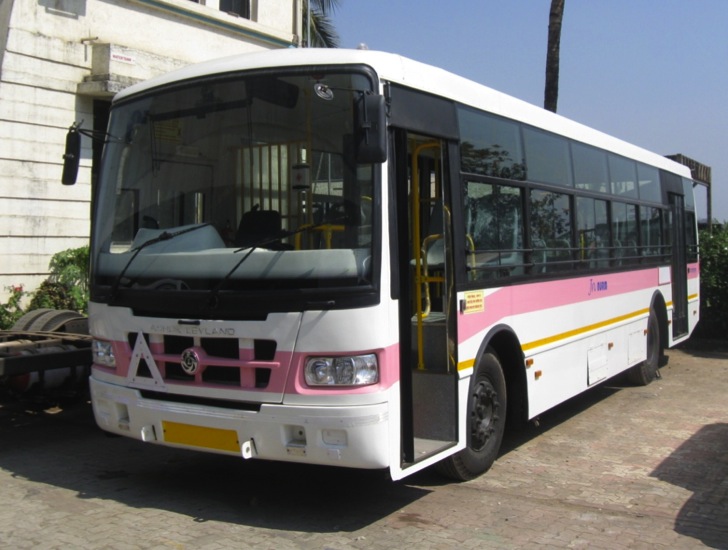 Right-side level boarding at BRT stations
Left-side stepped boarding off the BRT corridor
BRT line 3
Dandora, Kariobangi, Pioneer & Mathare
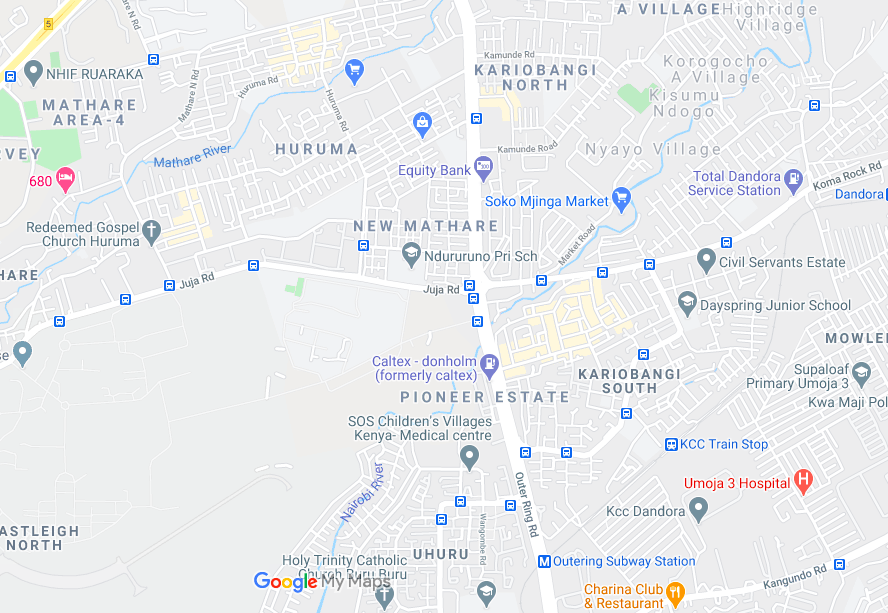 1,500
2,600
1,100
3,600
1,100
13,000
2,200
5,200
BRT Line 3 route itineraries
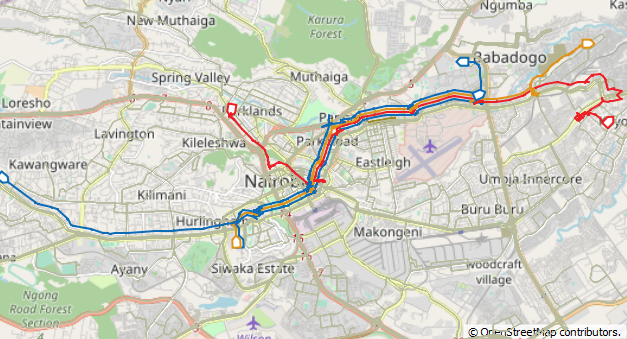 Juja Rd. only
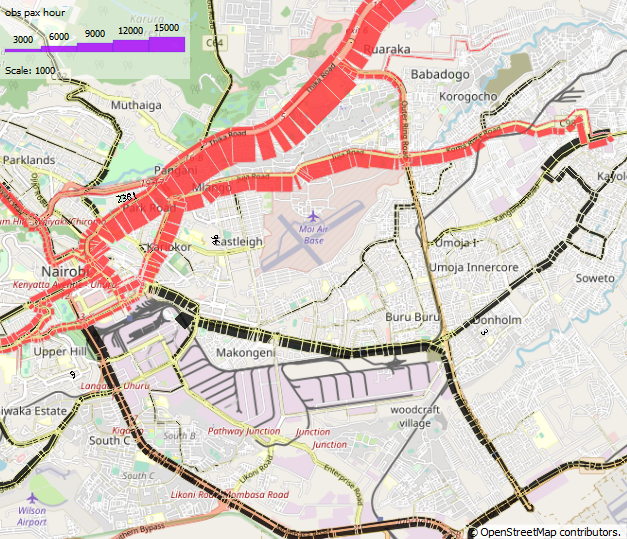 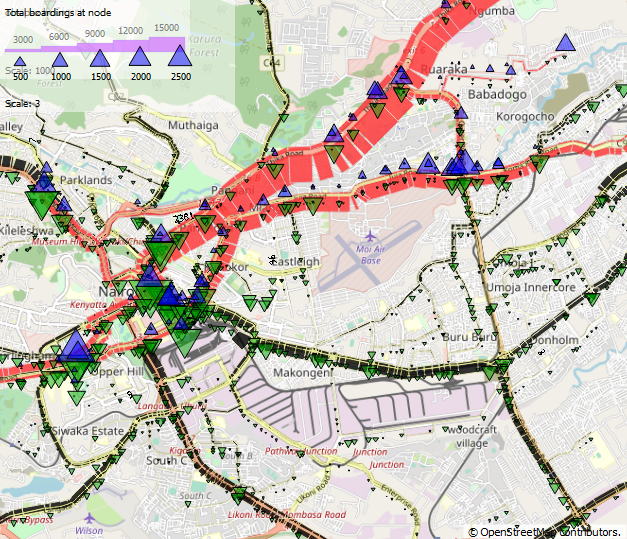 Max load 16,000 pphpd
Thika road 29,000 pphpd
Juja Rd. and Outer Ring Rd.
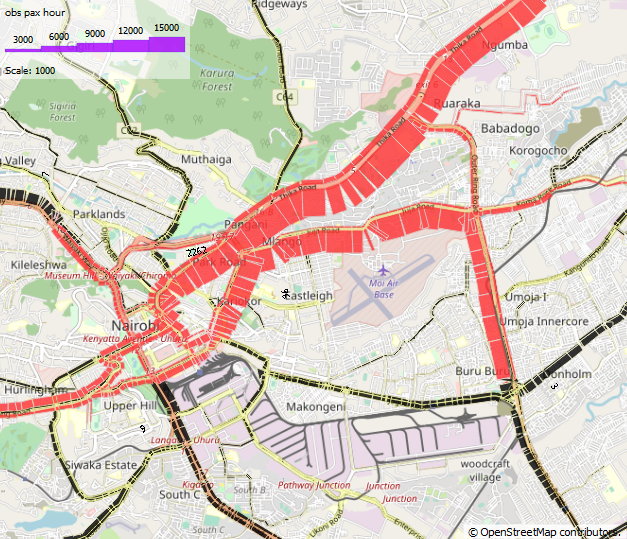 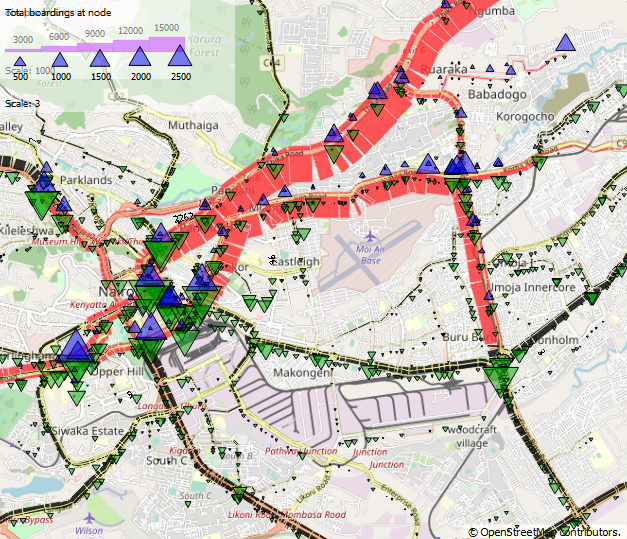 Max load 23,000 pphpd
Thika road 29,000 pphpd
Juja Rd. Outer Ring Rd. and Jogoo Rd
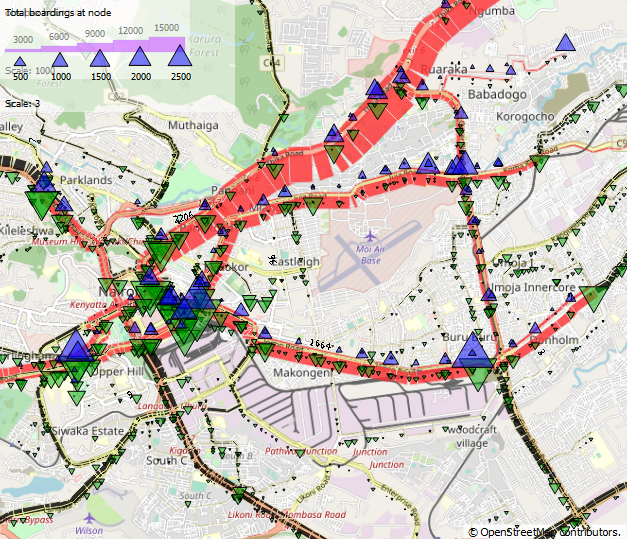 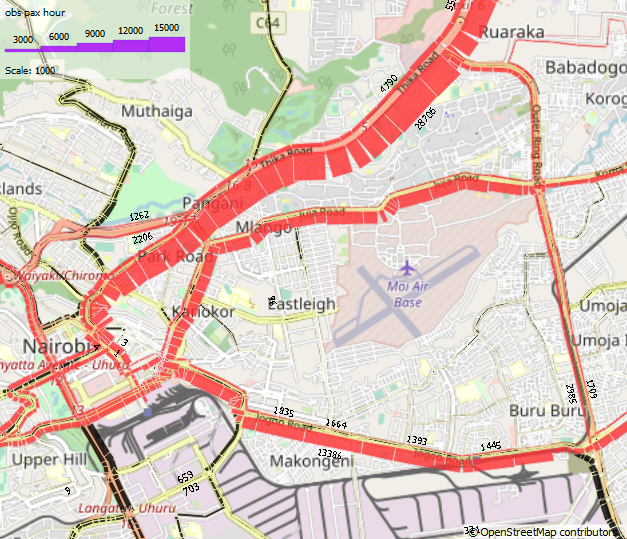 Max load 14,000 pphpd
Thika road 29,000 pphpd
Nairbi CBD matatu scenarios
Alternatives to CBD matatu ban
Existing public transport network in Nairobi city centre
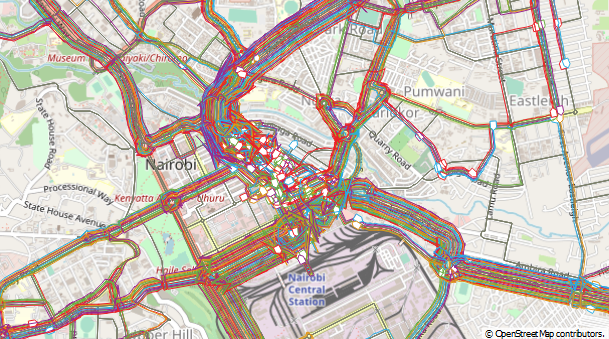 Alternatives to CBD matatu ban
Proposed matatu ban: No public transport service to Nairobi CBD
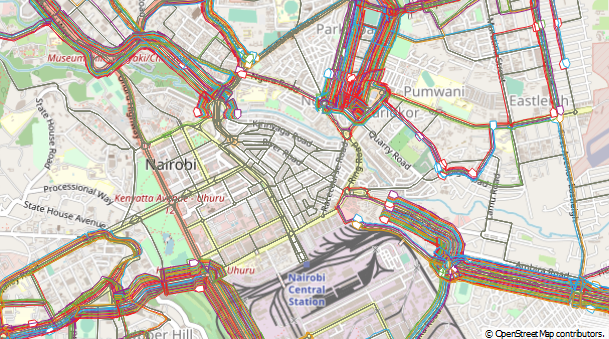 Average walking time for passengers who transfer in the CBD would increase from 15 to 31 min
Instead of a ban, introduce cross-town matatu services
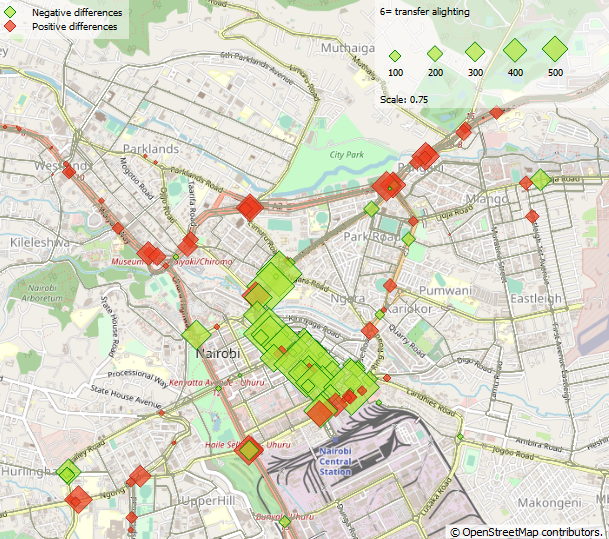 Public transport continues to operate in CBD
27 new cross-town routes would carry 43% of demand
156,000 fewer transfers per day compared to matatu ban scenario
Reduction in matatu volumes in CBD due to cross-town services
Change in boarding activity: Green = decrease; red = increase
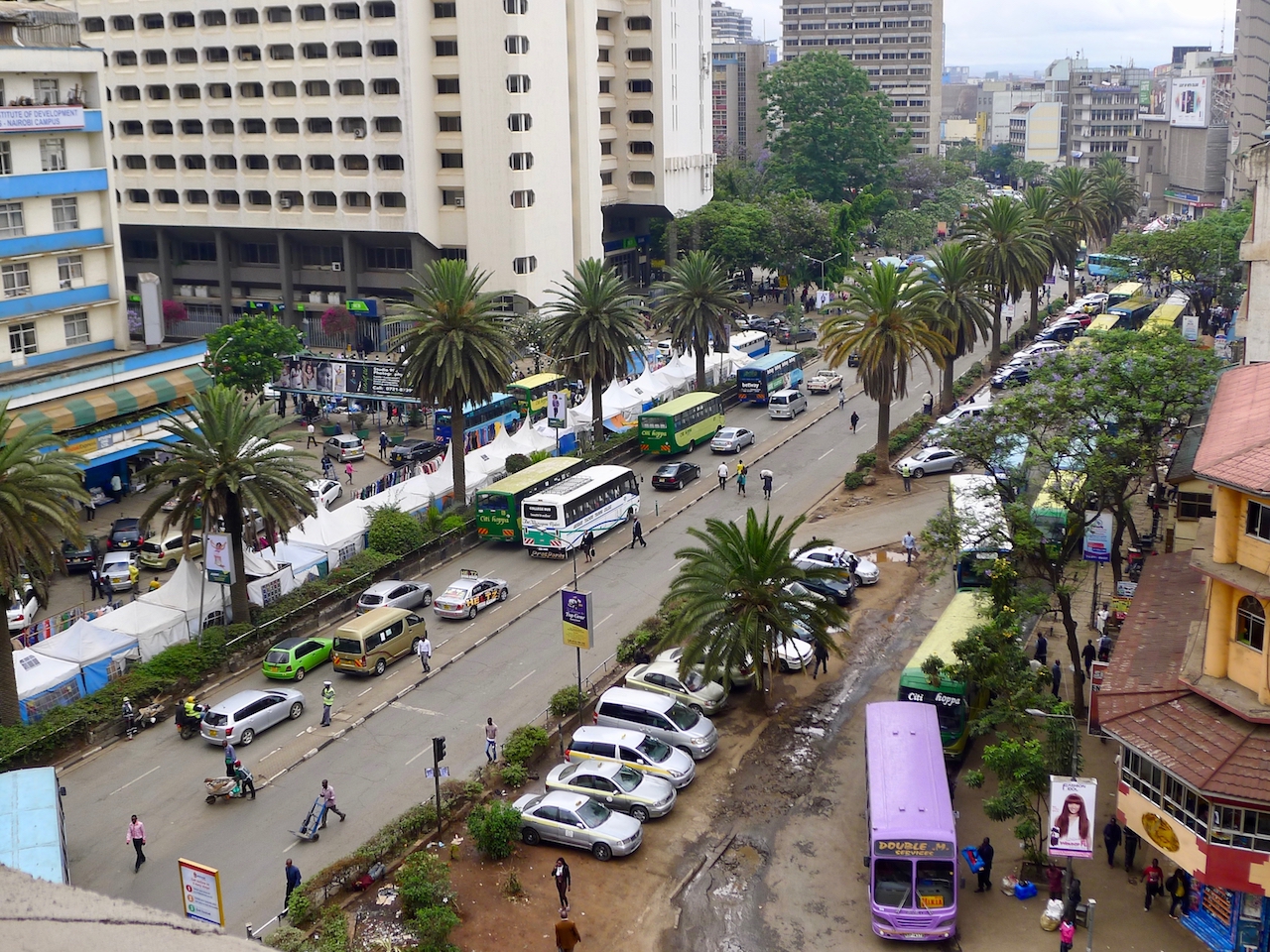 Moi Ave, Nairobi - existing
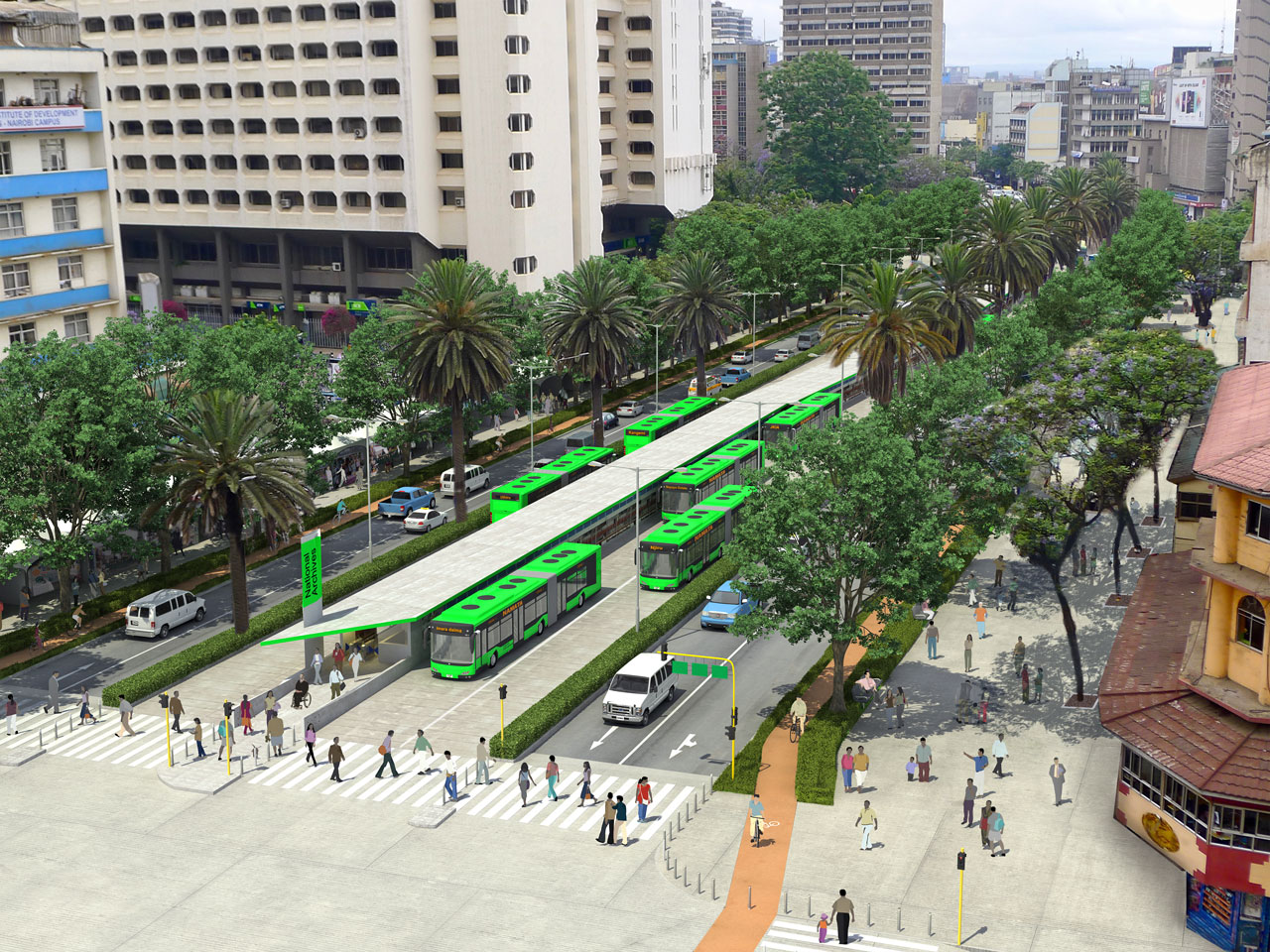 Moi Ave, Nairobi - proposed
Thank you
africa@itdp.org
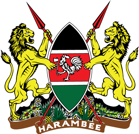 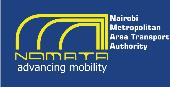 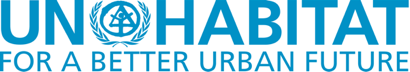